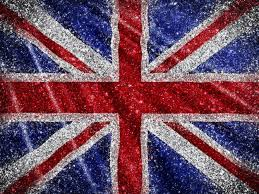 Presentation
Presentation
My Name is   

I’m             years old.   

                                   I’m French and Algerian.

                                               I want be doctor

                                                          I have 1 sister.
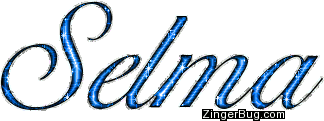 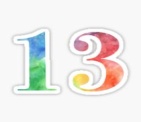 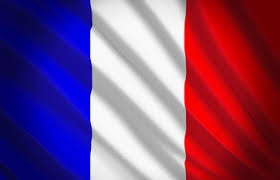 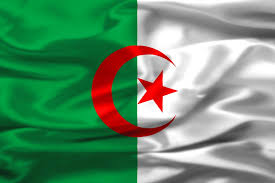 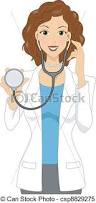 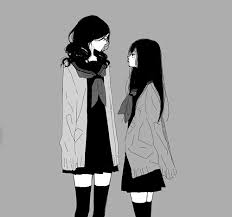 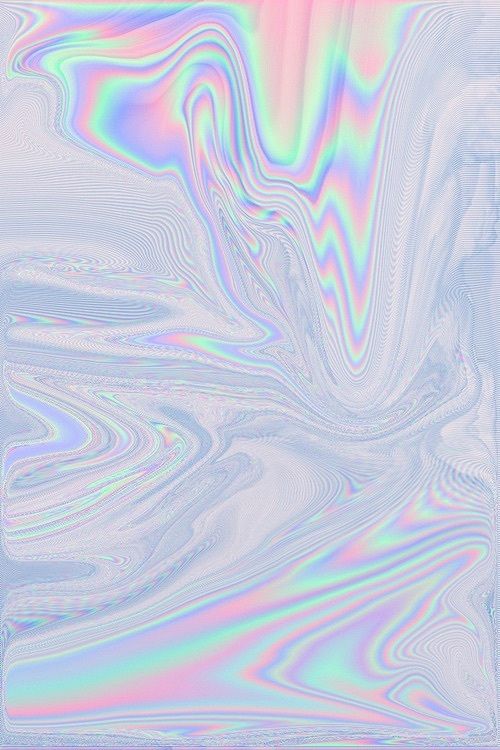 My physical and moral description
I am Tall and thin.




I have long wavy hair.




I am smart , generous , open mind , calm , honest
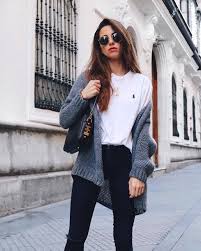 pp
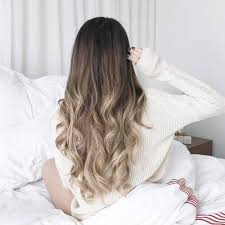 I Like
I love Summer and Winter
I like cakes, cookies
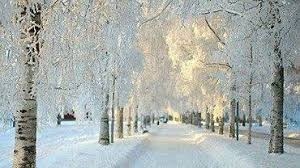 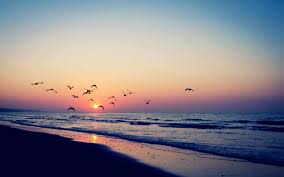 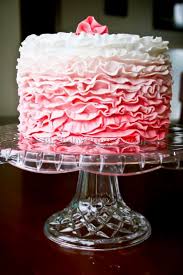 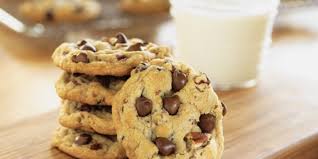 Running
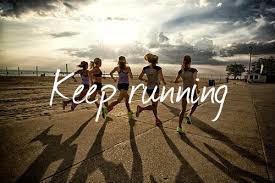 I LOVE Algeria
I like flowers
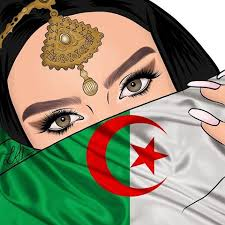 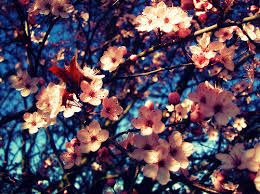 I don’t like
Reggae
Orange colour
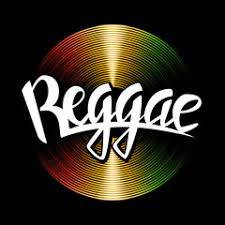 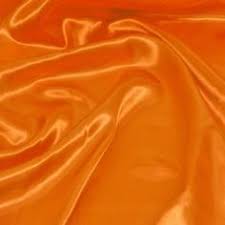 Halloween
Rugby
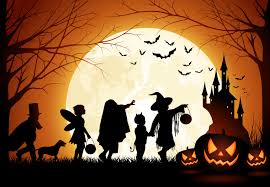 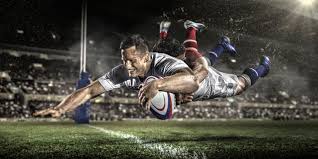 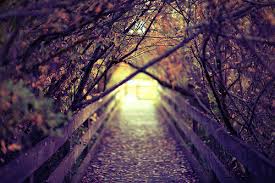 Why I participate has Erasmus + ?
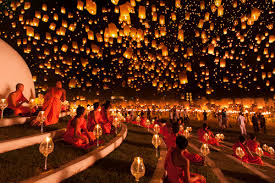 1-  Discover new cultures

 2-  to meet new people to create links because I am sociable

3-  Speak with them in English
Why I participate has Erasmus + ?
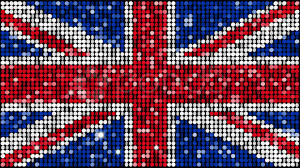 1- Discover new cultures
 2- to meet new people to create links because I am sociable.
3- Speak with them in English